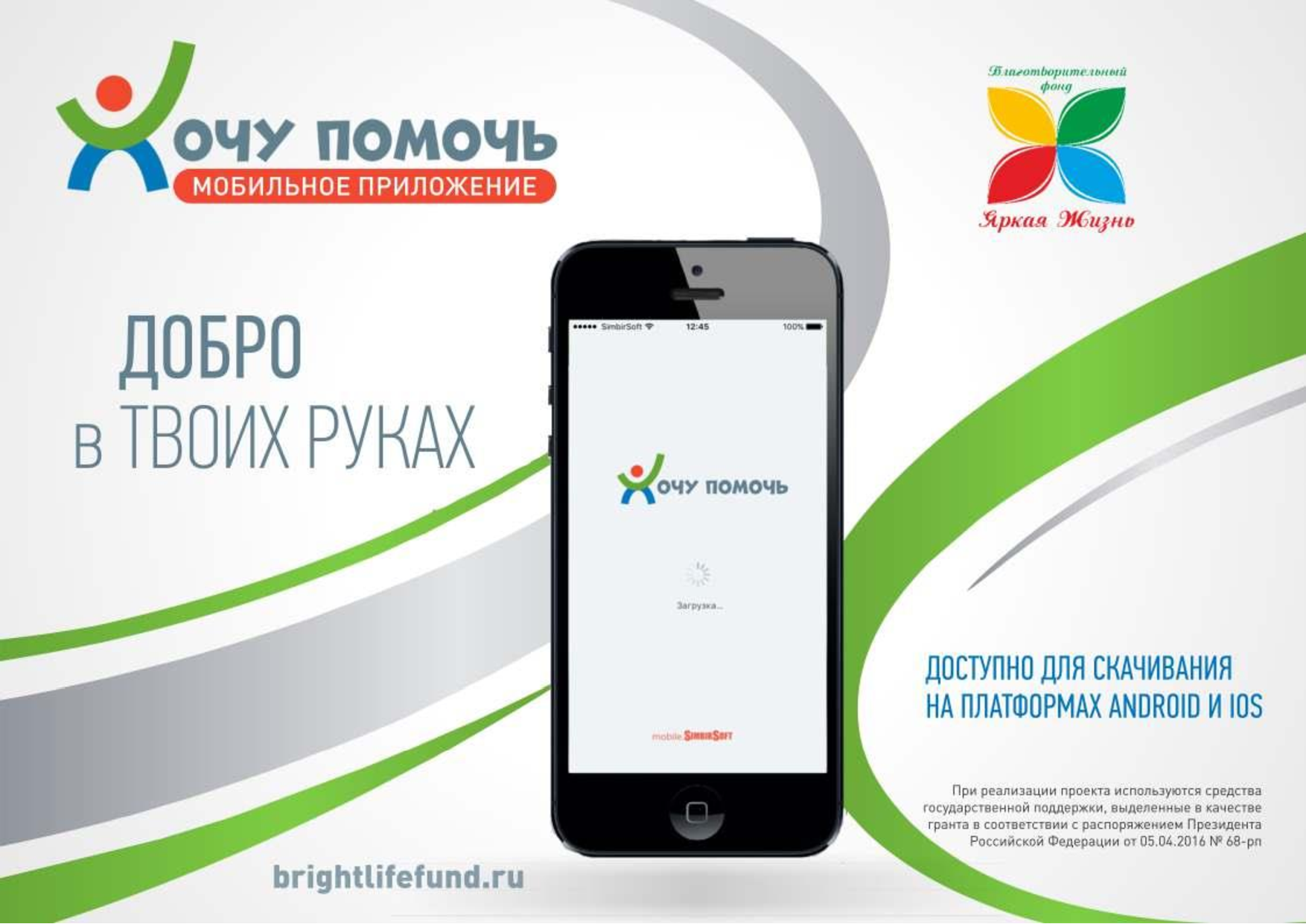 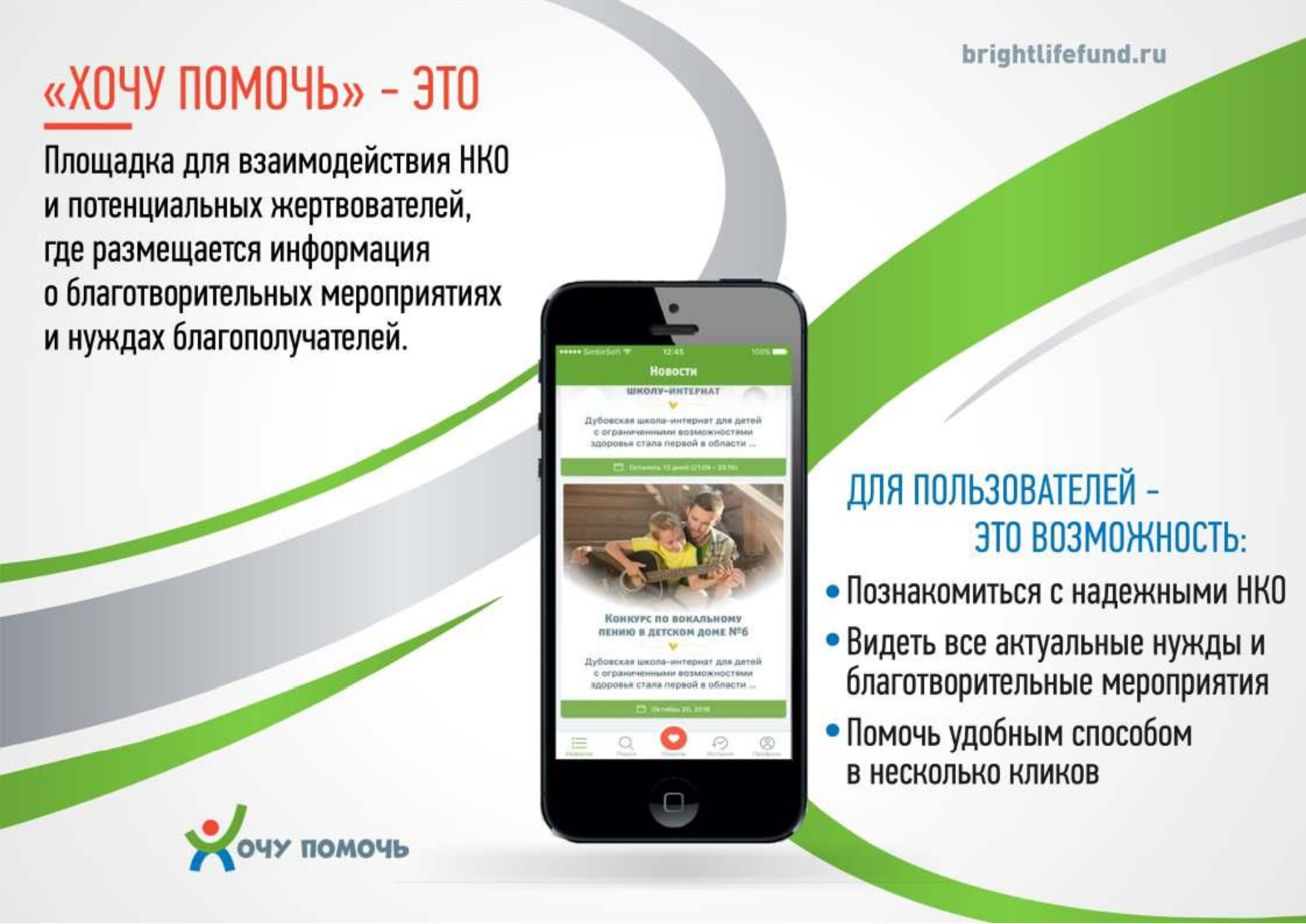 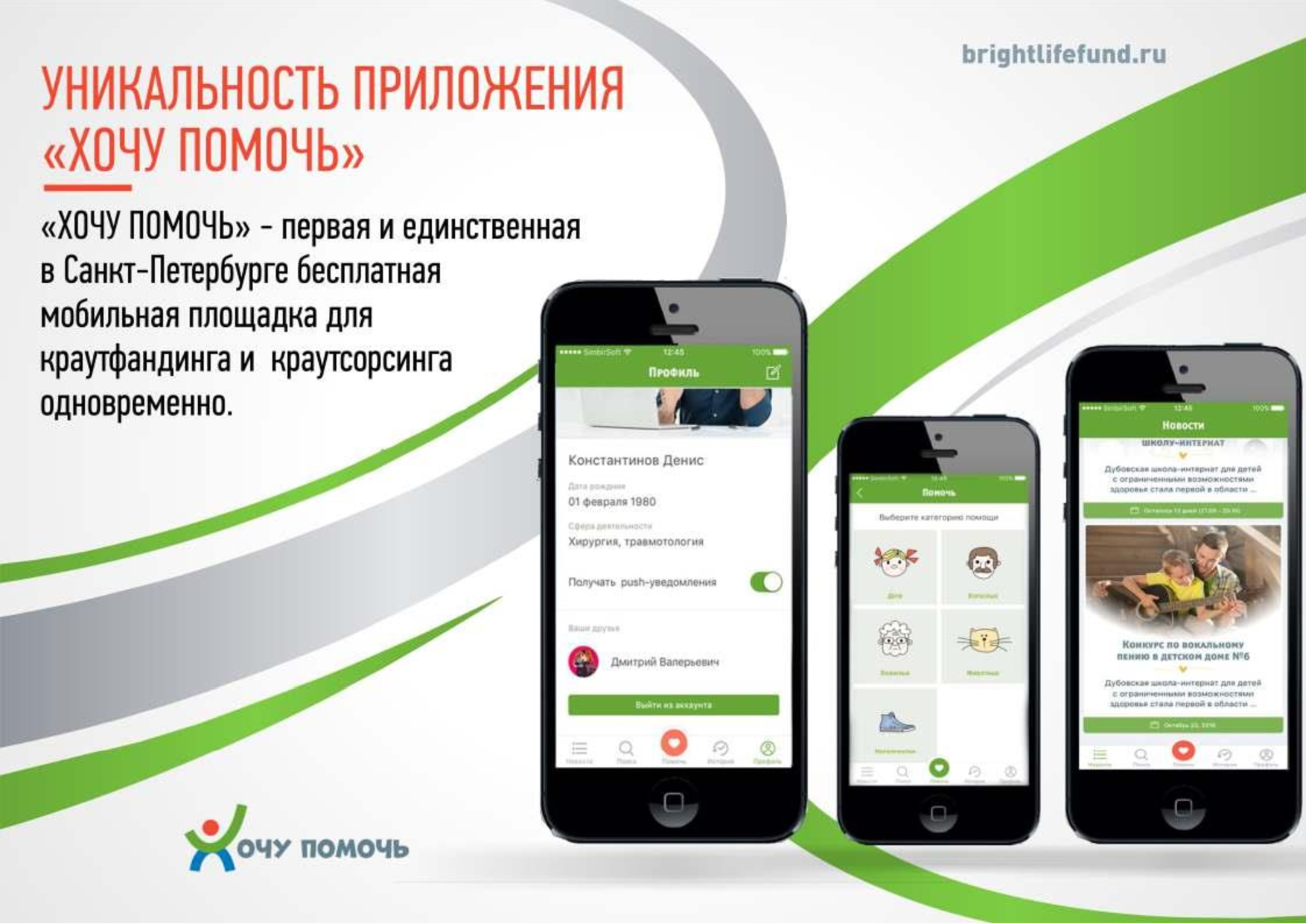 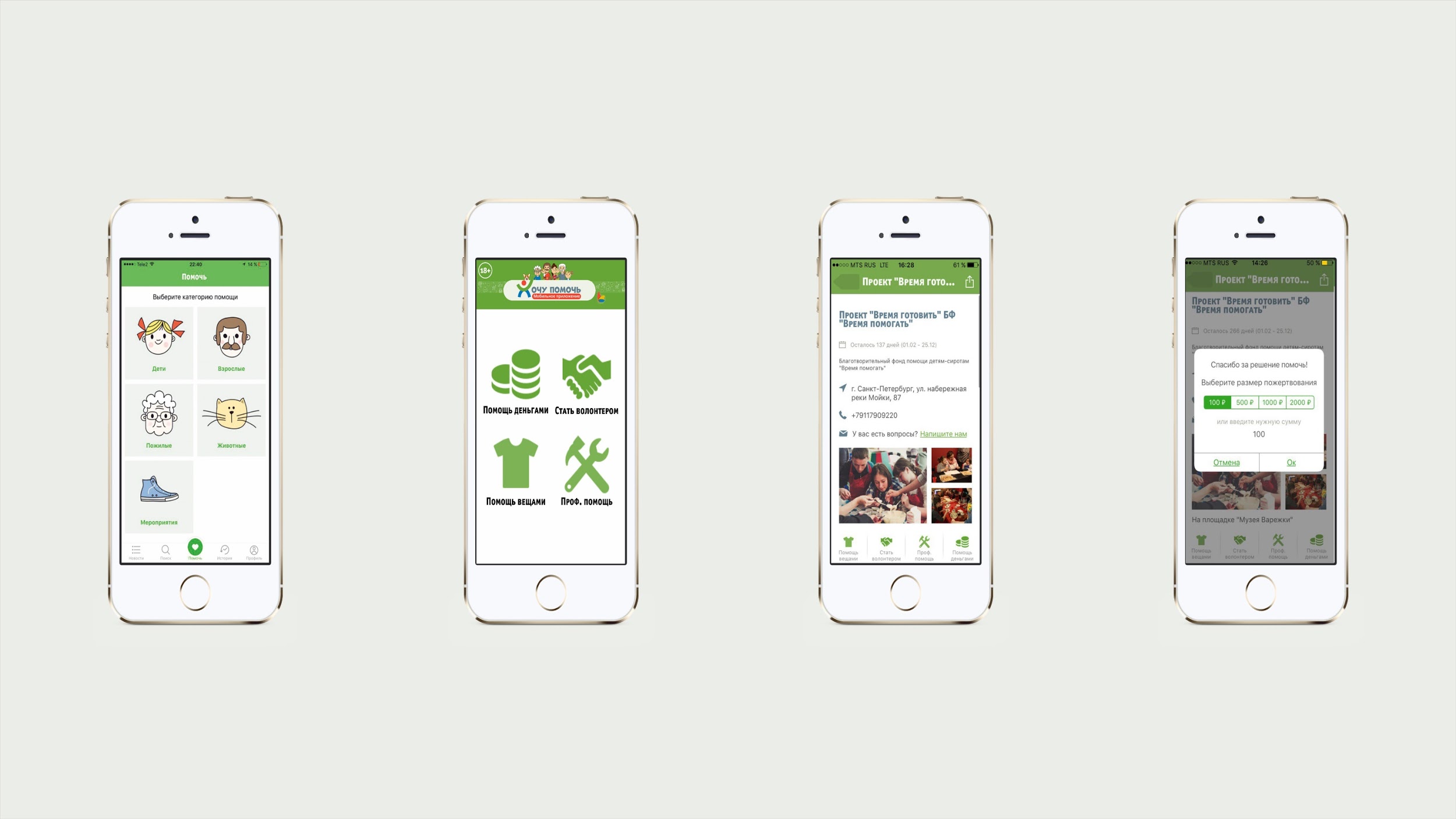 Приложение внутри
Возможности для пользователей
Вы можете видеть отчет о проектах

Делиться проектами в социальных сетях

Смотреть свою историю помощи

Помогать всего в несколько кликов

Узнавать первыми о
благотворительных акциях и сборах
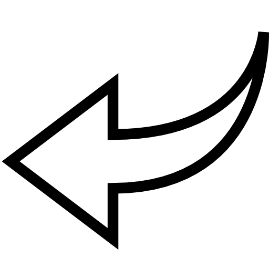 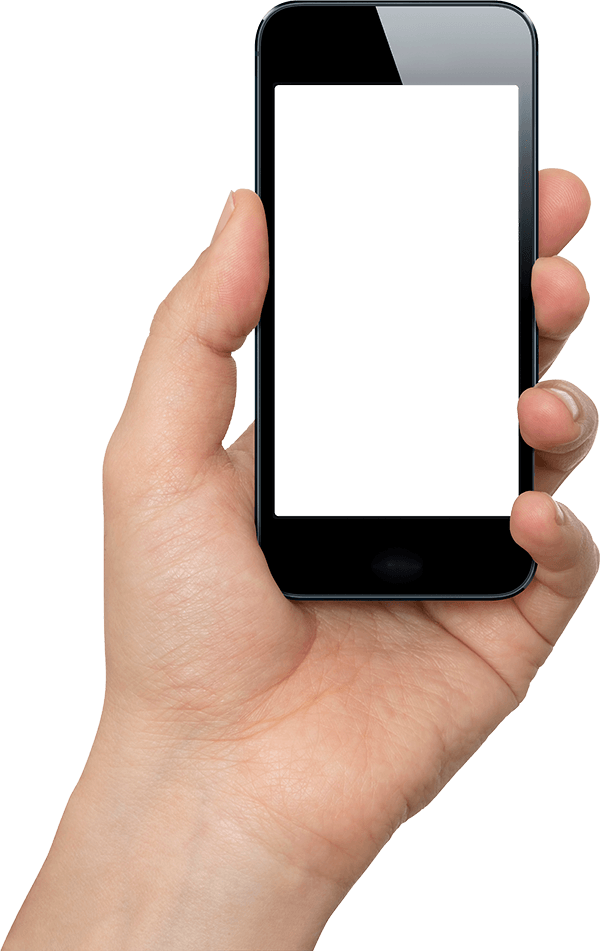 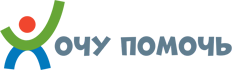 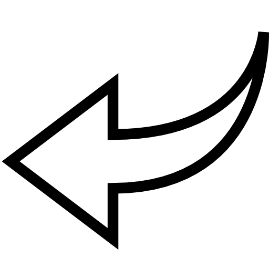 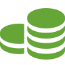 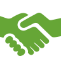 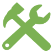 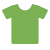 Возможности для пользователей
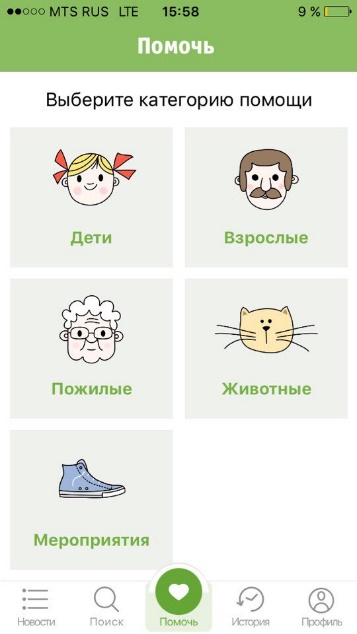 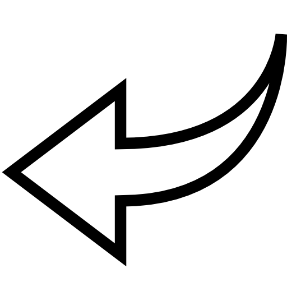 Вы можете выбрать 5 категорий помощи
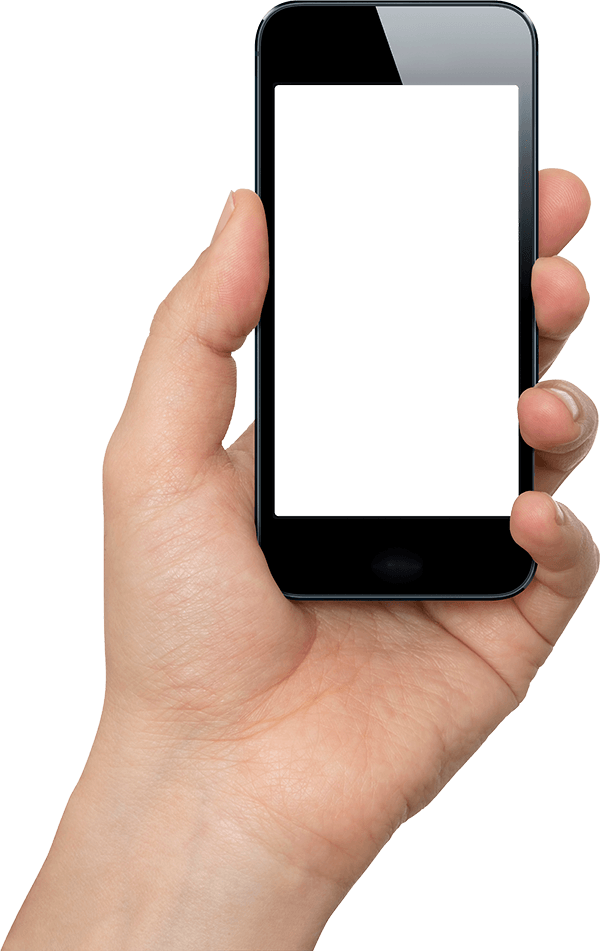 Вы можете выбрать 4 вида помощи
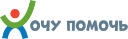 Помочь вещами
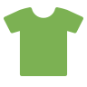 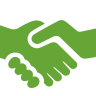 Стать волонтером
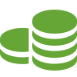 Помочь деньгами
Оказать профессиональную помощь
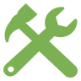 Поддержка правительства
Бесплатное мобильное приложение «Хочу помочь»
реализовалось за счет средств Фонда Президентских Грантов.

В 2016 году выделенный бюджет - 2 449 000 рублей
В 2017 году выделенный бюджет - 2 997 769 рублей
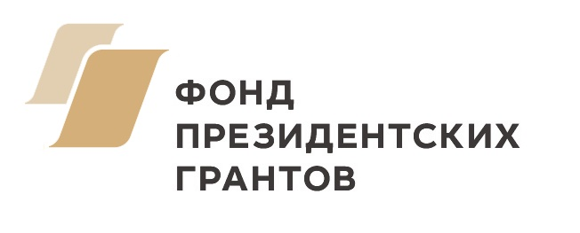 Поддержка правительства
Комитет по печати и взаимодействию со средствами
массовой информации г. Санкт-Петербург 
на конкурсной основе
предоставляет бесплатные рекламные места
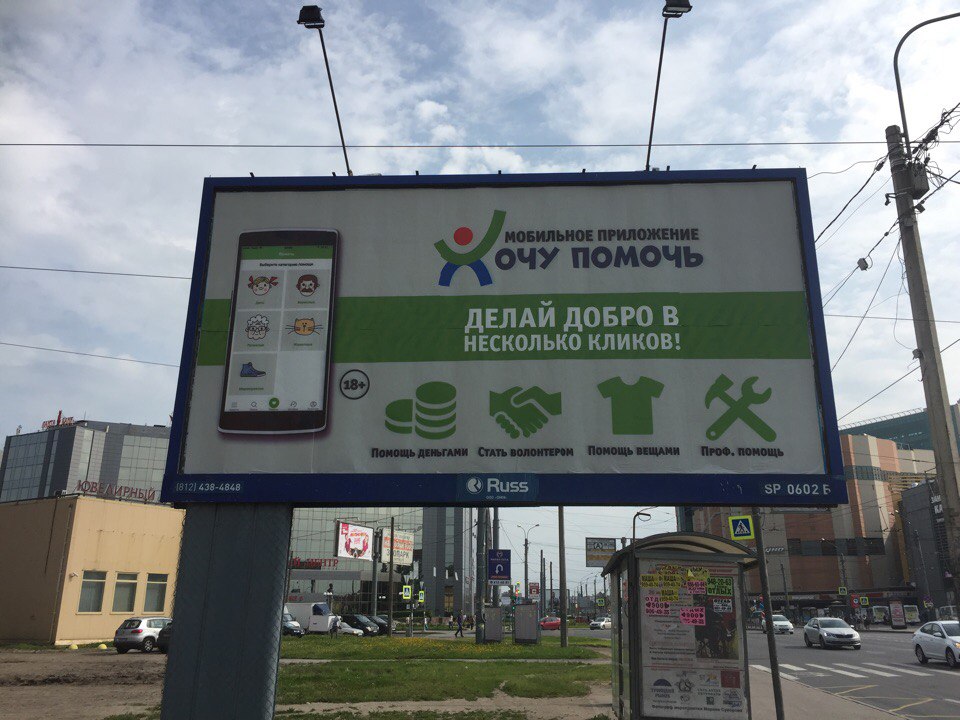 Сейчас в приложении
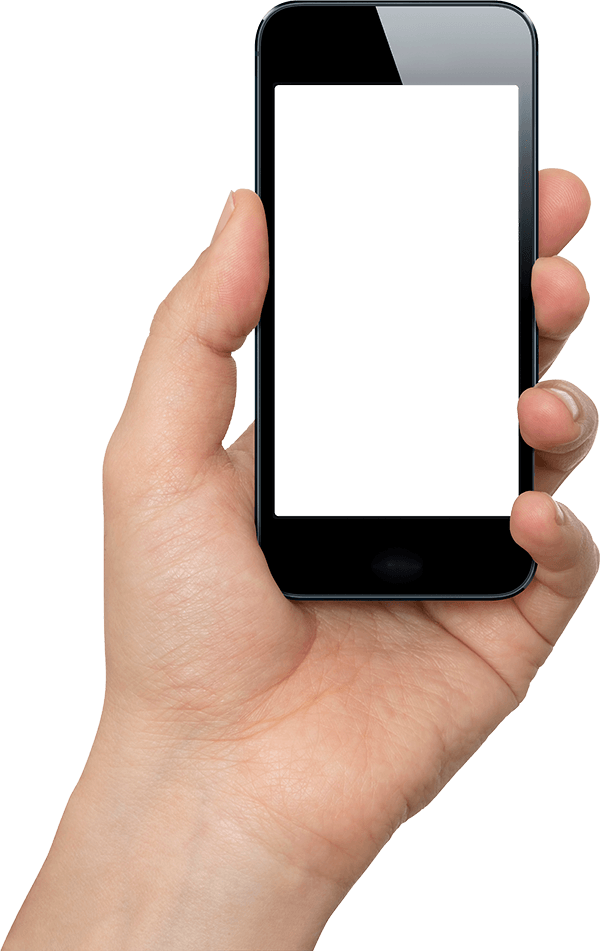 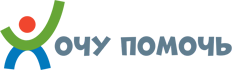 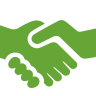 Стали волонтёрами
Стали волонтёрами
759 человек
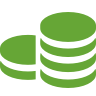 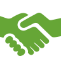 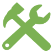 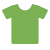 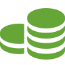 Помогли деньгами
2 832 606 рублей
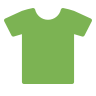 Помогли вещами
370 человек
Оказали профессиональную помощь
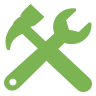 196 человек
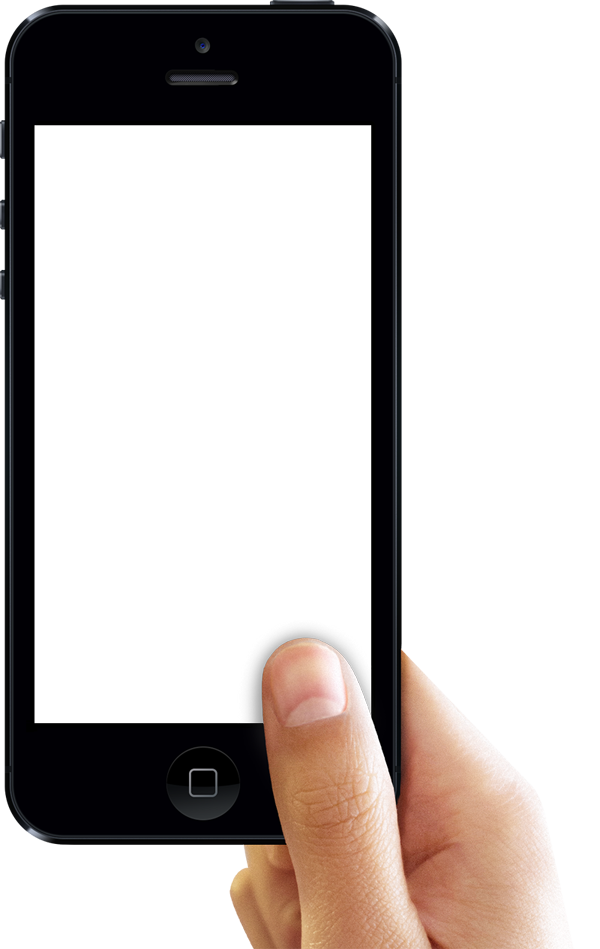 Наши выводы:

-Важность команды

-Тщательный подход к разработчикам

-Проект требующий постоянных обновлений и инвестиций

-Актуальность проекта в наши дни
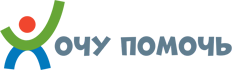 ДОБРО В ТВОИХ          РУКАХ!